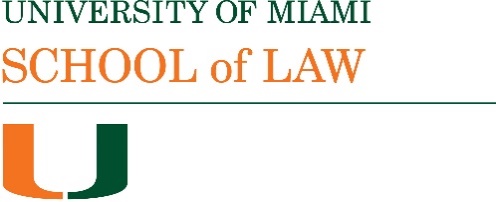 Bradley Business Associations 2020
Partnership Part 5
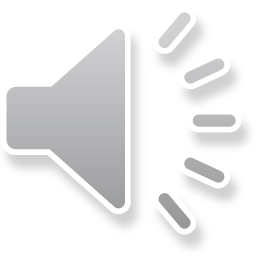 Partnership: Dissolution and Dissociation
Traditionally partnerships were highly contingent:  if A and B were in partnership together (A+B) and C joined them as a partner there would be a new partnership (A+B+C). Contracts that the A+B partnership had been a party to would need to be novated. 
RUPA specifies that the partnership is an entity: it has continuing existence if there are changes in the partners. And, whereas UPA 1914 provided for dissolution of a partnership, RUPA introduces the idea of dissociation (in addition to dissolution). RUPA Art. 6 deals with dissociation, Art. 7 deals with buyouts and Art. 8 deals with dissolution).
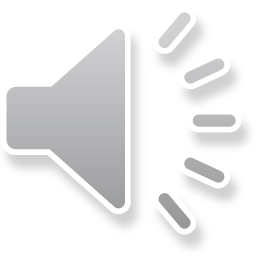 UPA § 31
Dissolution is caused:
(1) Without violation of the agreement between the partners,  (a) By the termination of the definite term or particular undertaking specified in the agreement,  (b) By the express will of any partner when no definite term or particular undertaking is specified, (c) By the express will of all the partners who have not assigned their interests or suffered them to be charged for their separate debts, either before or after the termination of any specified term or particular undertaking. (d) By the expulsion of any partner from the business bona fide in accordance with such a power conferred by the agreement between the partners; 
(2) In contravention of the agreement between the partners, where the circumstances do not permit a dissolution under any other provision of this section, by the express will of any partner at any time; (3) By any event which makes it unlawful for the business of the partnership to be carried on or for the members to carry it on in partnership; (4) By the death of any partner; (5) By the bankruptcy of any partner or the partnership; (6) By decree of court under section 32.
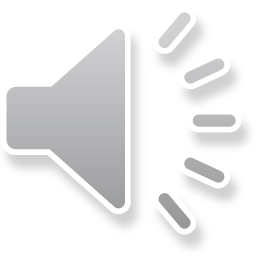 UPA § 32
Dissolution by Decree of Court
(1) On application by or for a partner the court shall decree a dissolution whenever: (a) A partner has been declared a lunatic in any judicial proceeding or is shown to be of unsound mind, (b) A partner becomes in any other way incapable of performing his part of the partnership contract, (c) A partner has been guilty of such conduct as tends to affect prejudicially the carrying on of the business, (d) A partner wilfully or persistently commits a breach of the partnership agreement, or otherwise so conducts himself in matters relating to the partnership business that it is not reasonably practicable to carry on the business in partnership with him, (e) The business of the partnership can only be carried on at a loss, (f) Other circumstances render a dissolution equitable.
Cf. Florida Statutes §620.8801(RUPA §801, CB p. 155-6: conduct which makes it not reasonably practicable to carry on the business in partnership; otherwise not reasonably practicable to carry on the partnership business in conformity with the partnership agreement; application by transferee of transferable interest (judicial determination equitable to wind up the business)).
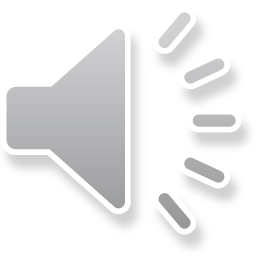 UPA § 38
Under UPA § 38(1), on dissolution the partnership property is used to pay partnership liabilities and the surplus is then distributed to the partners. 
However,  where dissolution is wrongful (in contravention of the partnership agreement)  the non-wrongfully dissolving partners have the financial rights in UPA § 38(1) plus a claim for damages for wrongful dissolution, plus the right to continue the partnership business “during the agreed term for the partnership” and may possess partnership property to do so “provided they secure the payment by bond approved by the court, or pay to any partner who has caused the dissolution wrongfully, the value of his interest in the partnership at the dissolution, less any damages” and indemnify him against liabilities (UPA § 38(2) ).
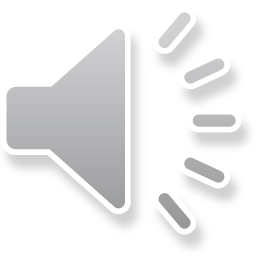 Partnership at will v partnership for a term or a particular undertaking
Partners should decide whether they intend the partnership to be for a term (a period of time (e.g. 5 years)), to complete a particular objective (until the development of a shopping center is completed) or whether they intend the relationship to be a partnership at will. 
In the first 2 cases in this section one partner asks the Court to order a judicial dissolution of the partnership. 
Notice that a partner always has the power to dissolve the partnership (e.g. Collins v Lewis CB p. 146) but that the partner may not have the right to do so (doing so may result in adverse consequences for the dissolving partner if the dissolution is wrongful).
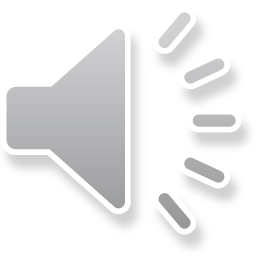 Owen v Cohen (Cal. 1941); Collins v Lewis (Tex. 1955)
The cases illustrate problems caused by the breakdown in partnership relationships where there is no partnership agreement specifying the relevant details of the relationship.
In both cases one partner asks the Court to order dissolution. In Owen v Cohen the Court agrees, whereas in Collins v Lewis the Court declines. 
The cases illustrate that judicial dissolution involves an exercise of discretion: Owen v Cohen CB p 142 (“courts of equity may order dissolution of a partnership where there are quarrels and disagreements of such a nature and to such extent that all confidence and cooperation between the parties has been destroyed or where one of the parties by his misbehavior materially hinders a proper conduct of the partnership business.”)
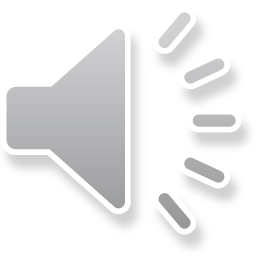 Owen v Cohen
Owen made a loan to the business, on the basis that it would be repaid out of profits. Cohen claims that Owen should not be able to recover his loan before the distribution of profits. The Court disagrees.
Cohen’s behavior justified judicial dissolution: he had created disharmony in derogation of the best interests of the partnership  and was in no position to insist on continued operation of the partnership business (CB p. 143).
The Court says this is not a partnership at will (CB p.141) and the California Supreme Court in Page v Page subsequently said this case held the partnership was for a term (the term was the time reasonably required to repay the loan).
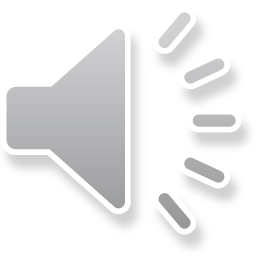 Collins v Lewis
Collins and Lewis went into partnership in which Lewis would construct and manage a cafeteria and Collins would provide all of the money needed to build, equip and open the cafeteria for business. Lewis promised to repay Collins at least $30,000 plus interest in the first year of operation and $60,000 afterwards, forfeiting his partnership interest if he failed to do so. The costs were greater than anticipated and Collins refused to keep contributing and then sought a judicial dissolution and foreclosure of Lewis’ partnership interest.
The Court declines to order judicial dissolution on the basis that Collins did not meet his obligation to meet the costs of  building, equipping and opening the cafeteria. The expense was more than $30,000 more than the amount Collins provided therefore Lewis did not breach his obligation to Collins.
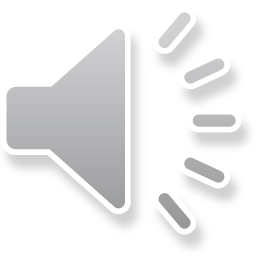 Giles v Giles Land Company (Kansas 2012)
The business entity in this case is a limited partnership, formed under a Limited Partnership statute.  The limited partnership form was a legal transplant imported into the US from civil law jurisdictions in the early 20th century.  It is a business form suited to passive investment, having at least one general partner with unlimited liability and limited partners whose liability is limited to the amount they agree to invest. But the nature of the firm is not significant for the decision in the case.
Partners asked the Court to dissociate Kelly from the partnership. The trial court found that the relationship between Kelly and the other partners was irreparably broken, a basis for dissolution and therefore for dissociation (CB p. 153). Kelly argued that a breakdown in the family relationship was not related to the partnership business, but the Court states that t was a family partnership and the disputes were between family members in the partnership.  There was no mutual trust between the partners. In addition there was a basis for the wrongful conduct ground for dissociation in Kelly’s threats and berating his parents to get what he wanted.
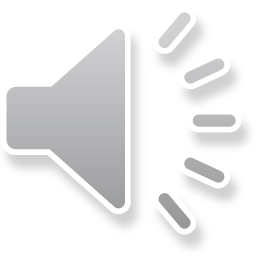 Prentiss v Sheffel (Arizona 1973)
This case deals with the question whether a partner or partners can buy the assets of a partnership business on dissolution.  This depends on the circumstances and essentially on whether the price is fair. In some circumstances a partner may be prepared to pay more than an outsider would for the assets of the business. 
In this case the Court says there is no indication that Prentiss was excluded for the wrongful purpose of obtaining partnership assets in bad faith, and the evidence suggested that the price would have been lower if the remaining partners had not participated in the judicial sale.
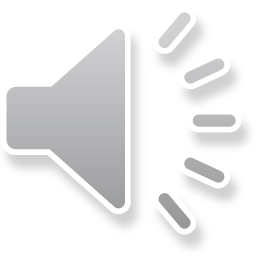 Pav-Saver v Vasso  (Illinois 1986)
Whether or not the parties are better off with a detailed partnership agreement to address dissolution and buy-out depends on how the agreement is drafted and how the Court interprets the agreement. Here the agreement is unclear and the Court does not see it as displacing UPA §38.
The partnership agreement states (CB P. 161):
It is contemplated that this joint venture partnership shall be permanent, and same shall not be terminated or dissolved by either party except upon mutual approval of both parties. If, however, either party shall terminate or dissolve said relationship, the terminating party shall pay to the other party, as liquidated damages, a sum equal to four (4) times the gross royalties received by PAV-SAVER Corporation in the fiscal year ending July 31, 1973, as shown by their corporate financial statement. Said liquidated damages to be paid over a ten (10) year period next immediately following the termination, payable in equal installments."
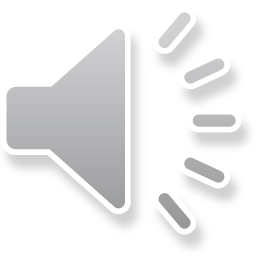 Pav-Saver v Vasso
The Court interprets the agreement as establishing a permanent partnership so that when PSC terminated the partnership it was in violation of the partnership agreement (a wrongful termination leading to the application of UPA §38 such that Vasso was entitled to continue the business, and to possess the partnership assets in order to do so).
I think it is likely that the agreement was intended to set the price for a partner to terminate the partnership unilaterally (the 4x gross royalties formula). The difficulties of working out what an appropriate amount of damages for wrongful dissolution would be means that setting out a formula is sensible. 
Here the formula produces an amount of money larger than the value of the business. PSC has to pay $220,000 net to Vasso altogether but the liquidated damages are paid over a 10 year period, whereas the value of PSC’s interest in the business is paid out immediately. In year 1 PSC receives a net payment of $125,000 ( $165,000 less $38,500). But PSC cannot use the technology for an indefinite period of time.
The agreement should have specified that in the case of a unilateral termination the terminating partner would make a payment according to the formula and the other partner would not have the right to continue the business.
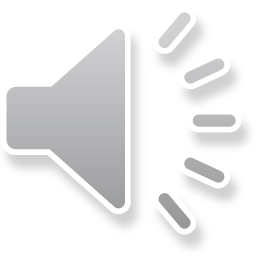 Goodwill
In this case the value of the business paid to PSC does not include an element for goodwill because UPA does not allow the wrongfully dissolving partner to receive payment for goodwill.
Notice that whereas here the IP is treated as goodwill we would now think of IP as property that is valued as such rather than as representing goodwill. 
In addition the RUPA rule is different:  the dissociating partner receives the value of their interest in the business based on the higher of liquidation value or the value of the business as a going concern without the dissociating partner (RUPA §701, CB p. 155).
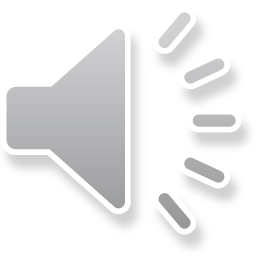 Wrongful dissociation under RUPA §602
RUPA specifies that dissociation is only wrongful if it is in breach of an express provision of the partnership agreement or, in the case of a partnership for a definite term or particular undertaking, before the expiration of the term or the completion of the undertaking.
This change emphasizes the importance of the partnership agreement and is designed to limit the ability of the courts to provide for remedies (cf. Page v Page, referred to in a footnote in Owen v Cohen on p. 141).
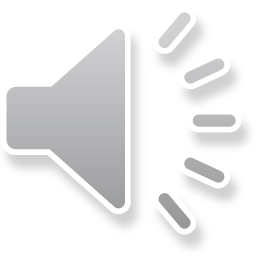